Materiais Cerâmicos 1Diagramas de Fase Ternários
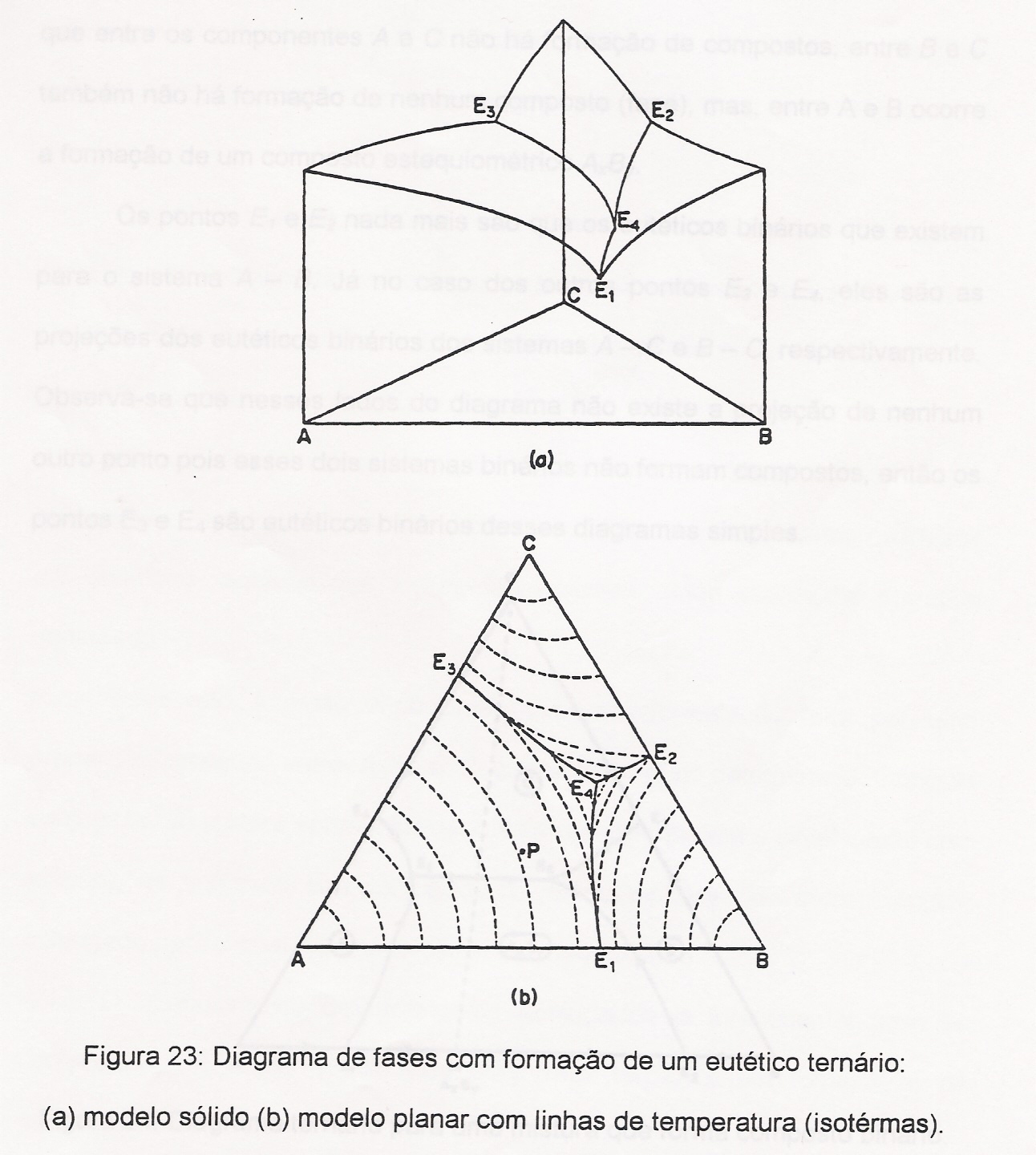 Regra das alavancas internas
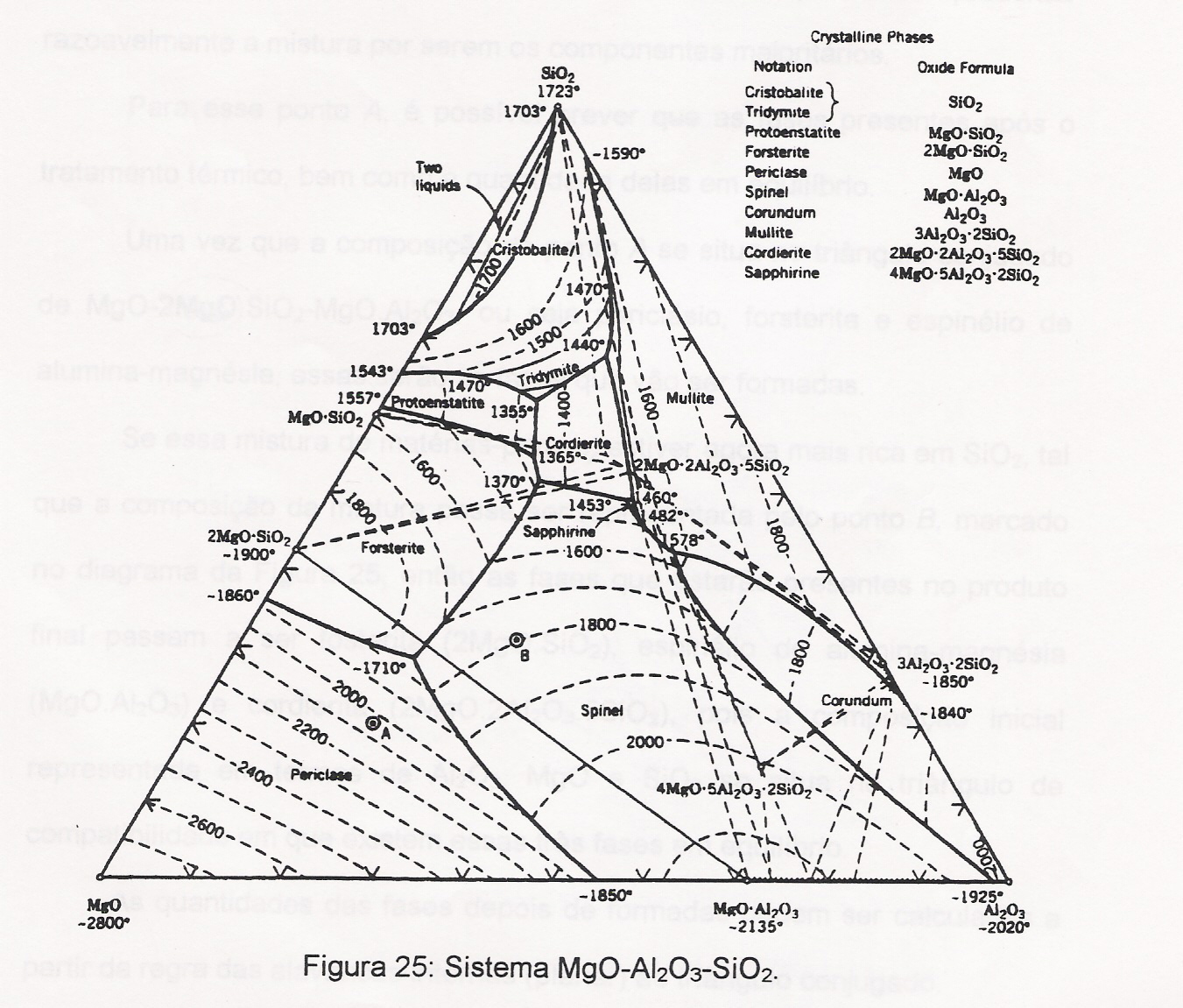 Triângulos conjugados
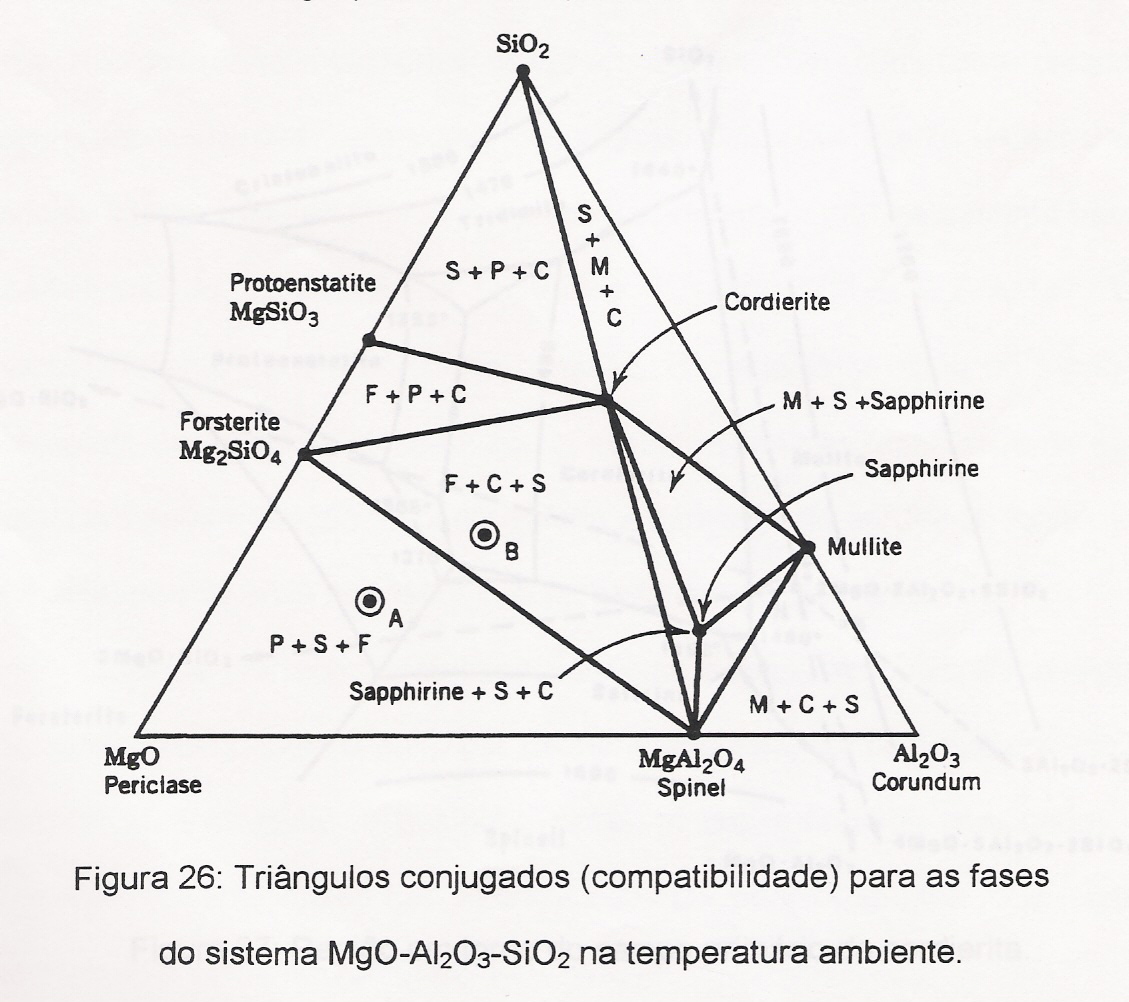